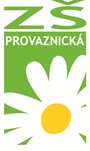 Základní škola Ostrava – Hrabůvka, Provaznická 64, příspěvková organizace, Fakultní škola Ostravské univerzityTALENT MANAGEMENT
Název projektu

Cesta k vědě poznáním všemi smysly II
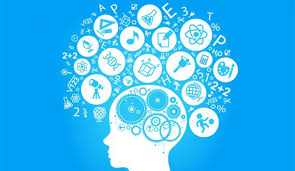 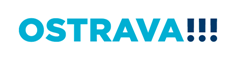 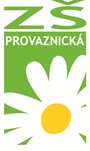 Základní škola Ostrava – Hrabůvka, Provaznická 64, příspěvková organizace, Fakultní škola Ostravské univerzityTALENT MANAGEMENT
Na co navazujeme na
úspěchy našich žáků - přední místa v soutěžích (astronomické, literární, technické, matematické, aj.)
dlouhodobou práci s nadanými žáky
dlouhodobou spolupráci s Mensou ČR, PF OU, VŠB SPŠCH aj.
bohaté zkušenosti s vedením projektů
loňský projekt „Cesta k vědě poznáním všemi smysly I.“
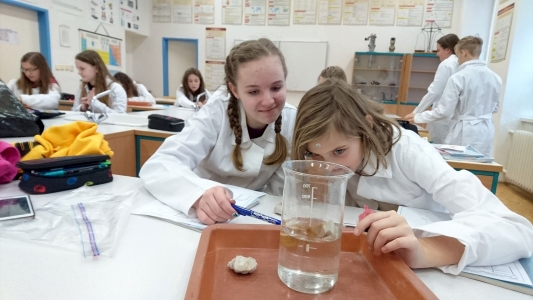 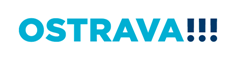 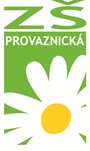 Základní škola Ostrava – Hrabůvka, Provaznická 64, příspěvková organizace, Fakultní škola Ostravské univerzityTALENT MANAGEMENT
Cíl projektu
rozvoj a podpora praktických a badatelských aktivit žáků v technických a přírodních vědách
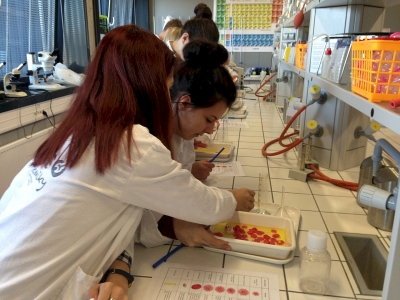 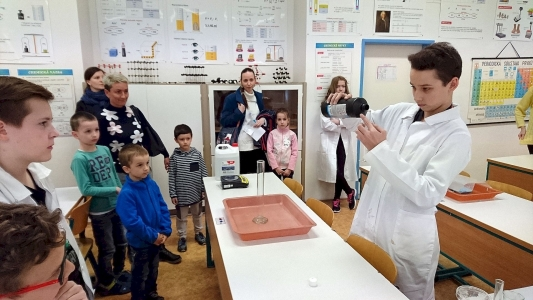 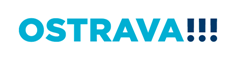 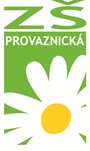 Základní škola Ostrava – Hrabůvka, Provaznická 64, příspěvková organizace, Fakultní škola Ostravské univerzityTALENT MANAGEMENT
Cesta k dosažení cíle
proškolení pedagogů v oblasti práce s nadanými
podpora a identifikace nadaných a talentovaných žáků
koordinace práce s nadanými ve škole – koordinátor nadání
spolupráce s odborníky, VŠ, SŠ, stáže
sdílení dobré praxe – výměna zkušeností
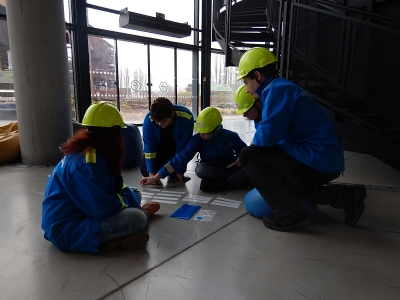 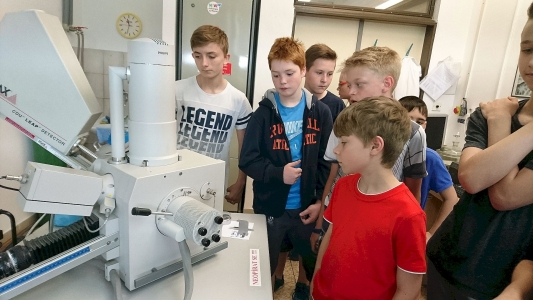 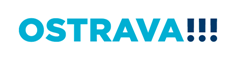 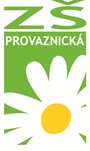 Základní škola Ostrava – Hrabůvka, Provaznická 64, příspěvková organizace, Fakultní škola Ostravské univerzityTALENT MANAGEMENT
Aktivity
sledování změn ekosystému 
terénní činnosti
vědecký camp pro žáky
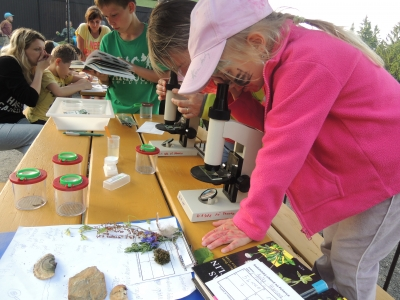 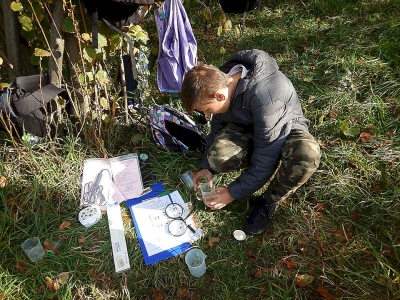 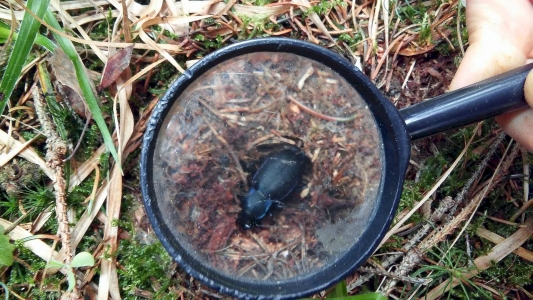 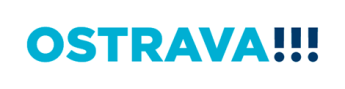 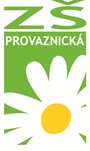 Základní škola Ostrava – Hrabůvka, Provaznická 64, příspěvková organizace, Fakultní škola Ostravské univerzityTALENT MANAGEMENT
Aktivity
fyzikálně chemické pokusy
měření, vyhodnocování, zpracovávání dat, vyvozování závěrů
aktivity v odborných laboratořích
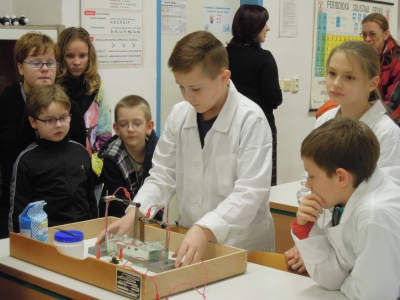 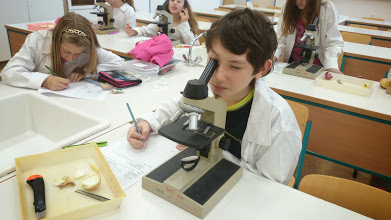 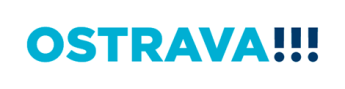 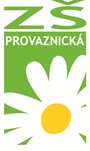 Základní škola Ostrava – Hrabůvka, Provaznická 64, příspěvková organizace, Fakultní škola Ostravské univerzityTALENT MANAGEMENT
Aktivity
konstrukce strojů  a jejich programování
konstrukce elektronického obvodu, alternativního zdroje energie
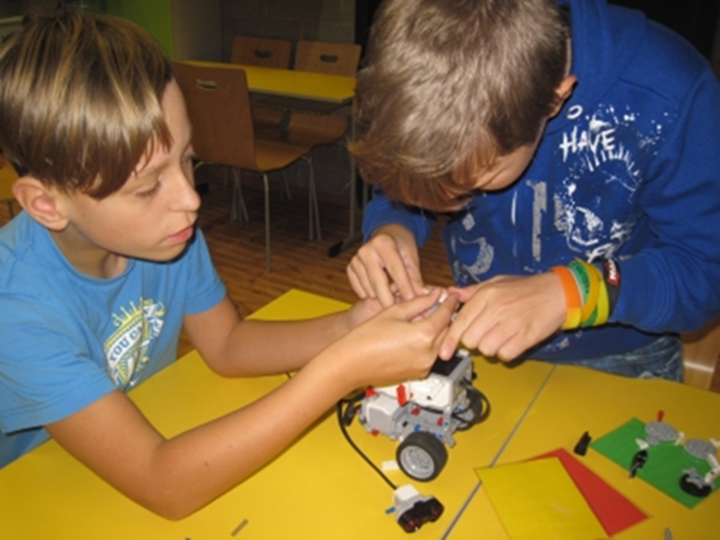 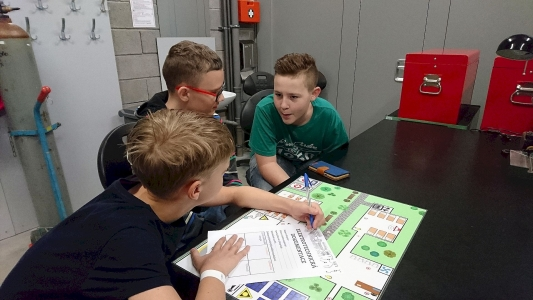 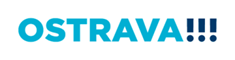 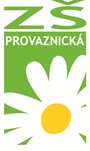 Základní škola Ostrava – Hrabůvka, Provaznická 64, příspěvková organizace, Fakultní škola Ostravské univerzityTALENT MANAGEMENT
Aktivity
tematická odpoledne 
badatelské dny a víkendy
sdílení dobré praxe
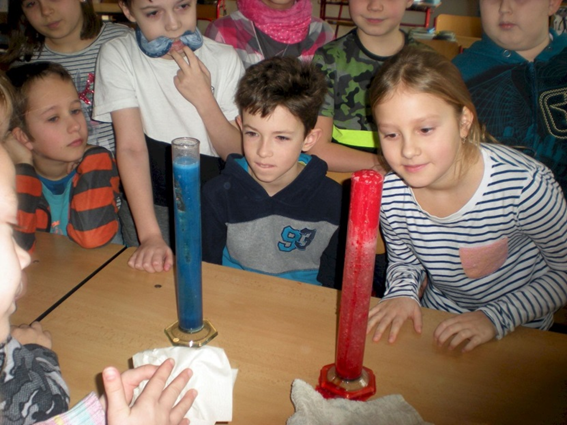 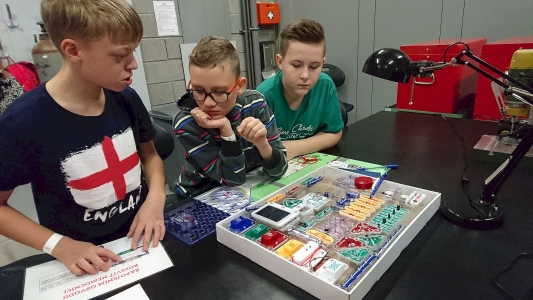 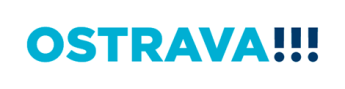 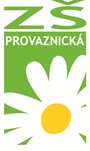 Základní škola Ostrava – Hrabůvka, Provaznická 64, příspěvková organizace, Fakultní škola Ostravské univerzityTALENT MANAGEMENT
Aktivity
práce s technickými stavebnicemi – elektřina
využití fyzikálních souprav a senzorů – elektromagnetismus, Uva, Uvb záření, teplota, polarizace, optika, spirometr atd.
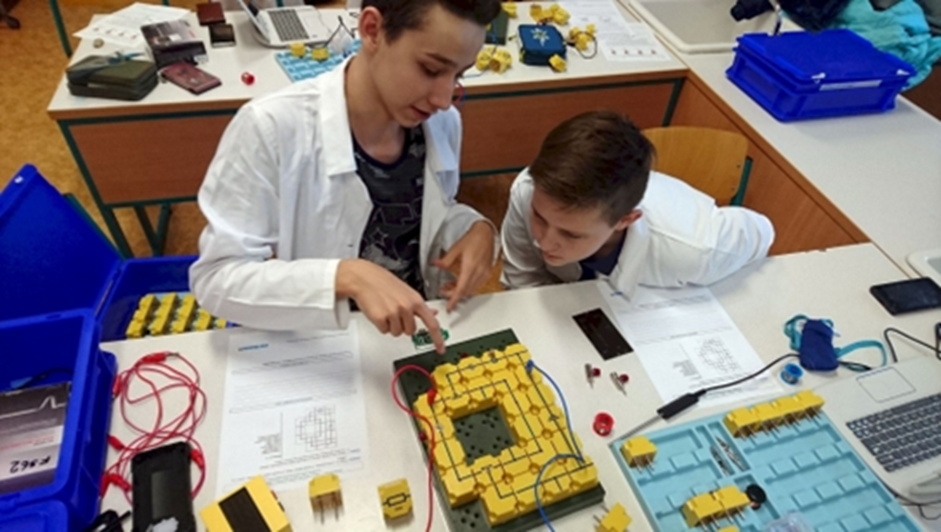 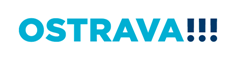 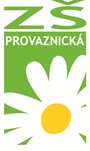 Základní škola Ostrava – Hrabůvka, Provaznická 64, příspěvková organizace, Fakultní škola Ostravské univerzityTALENT MANAGEMENT
Aktivity – čtenářská gramotnost
čtenářské dílny – tvorba textů, orientace v odborném textu
prezentace výstupů projektů
publikování  v almanachu, školním časopise
setkání s odborníky – novináři, spisovateli
literární akce „čtení pro radost“ – spolupráce starších žáků s mladšími
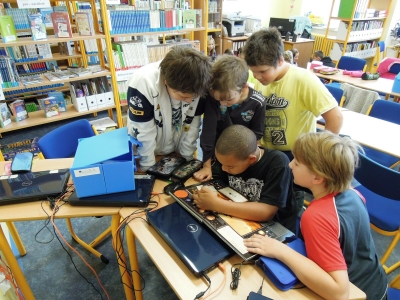 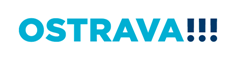 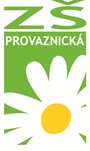 Základní škola Ostrava – Hrabůvka, Provaznická 64, příspěvková organizace, Fakultní škola Ostravské univerzityTALENT MANAGEMENT
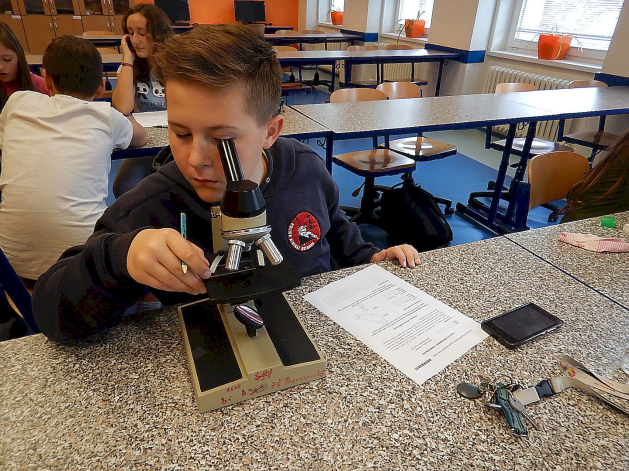 Místa aktivit



ZŠ Provaznická 
VŠB Ostrava
SPŠCH akademika Heyrovského
Svět vědy  a techniky v Ostravě Vítkovicích
Pevnost poznání v Olomouci (interaktivní muzeum  vědy)
IQLANDIA Liberec ( svět experimentů  a chytré zábavy)
Beskydy, Jeseníky, Předmostí u Přerova, Dům přírody Poodří, Dům přírody Litovelského Pomoraví (pozorování ekosystému),
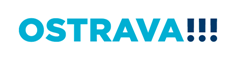 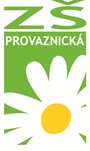 Základní škola Ostrava – Hrabůvka, Provaznická 64, příspěvková organizace, Fakultní škola Ostravské univerzityTALENTMANAGEMENT
Výstupy projektu
rozšíření teoretických znalostí a praktických dovedností žáků v technické a přírodovědné oblasti
navázání kontaktů a prohloubení spolupráce s odborníky
konstruování a naprogramování jednoduchého stroje, alternativního zdroje energie, složitějšího elektronického obvodu
protokoly z badatelských aktivit 
prezentace v médiích
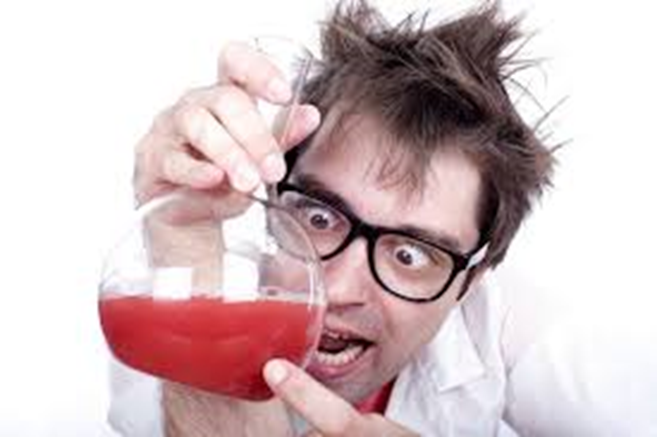 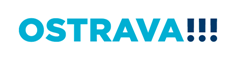 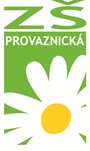 Základní škola Ostrava – Hrabůvka, Provaznická 64, příspěvková organizace, Fakultní škola Ostravské univerzityTALENTMANAGEMENT
Děkuji za pozornost

9.3.2018



Mgr. Libuše Přikrylová
zsprovaznicka@seznam.cz
Tel: 596789850
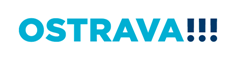